Community Organization
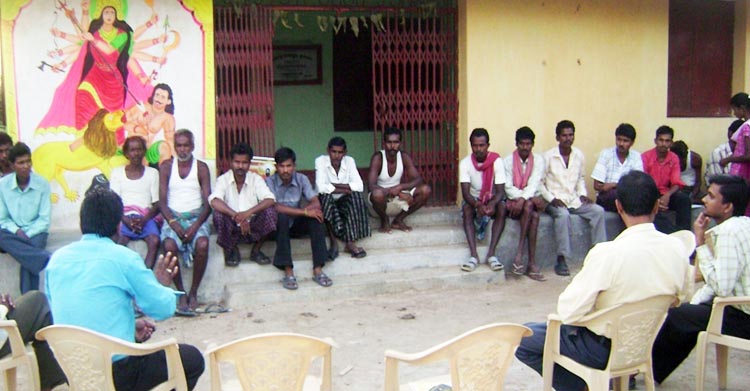 Contents
The concept of CO
Purpose/objectives of CO
The concept of Community Organization
Community Organization is one of the method of social work. Basically, it focuses on developing the capacities of local people in the community to solve their own problems.
 It is the process by which people of communities as individuals, citizens or as representatives of groups join together to determine social welfare needs, plan ways of meetings them and mobilize the necessary resources.
CO
Each community has some specific needs. Community organization carry outs the tasks to fulfilling these needs. For this purpose, the community organization uses, develop , mobilizes and creates resources.
The main aim of it to bring a balancing situation between community needs and resources, it decides the tasks to be performed. It covers different field includes education, health, recreational , and the like services.
CO
Community organization assists people- a specific geography- improve their living quality. It's  a participatory approach of problem solving. People face a number of problems that can be overcome through participatory approach.
 Through this process, it helps to bring out various voices to give collective power and strength to an issue. 
Community organization is key to bring planned changes in a community. It alters the balance of power and creates new power bases.
CO
Community organization referred as a process to organized the community members and gives a collective thinking , to make them self-sufficient and independent to identify the particular community needs and resources . on the basis of self-help makes efforts for collective development.
Purpose/Objectives of CO
The main purpose and objective of community organization is to bring adjustment between the resources available and felt needs of the people.
To get information about the resources and needs
To highlight the causes of various problems affecting the community and make systematic plans  for improvement.
To motivate/encourage the people to work for the welfare of the community
To create a sense of cooperation integration and unity among the people.
To develop better understanding among the people about the issues and needs. 
To develop democratic leadership among people through their participation in community programs.
To organize the people for the promotion and progress of community.
Pictures
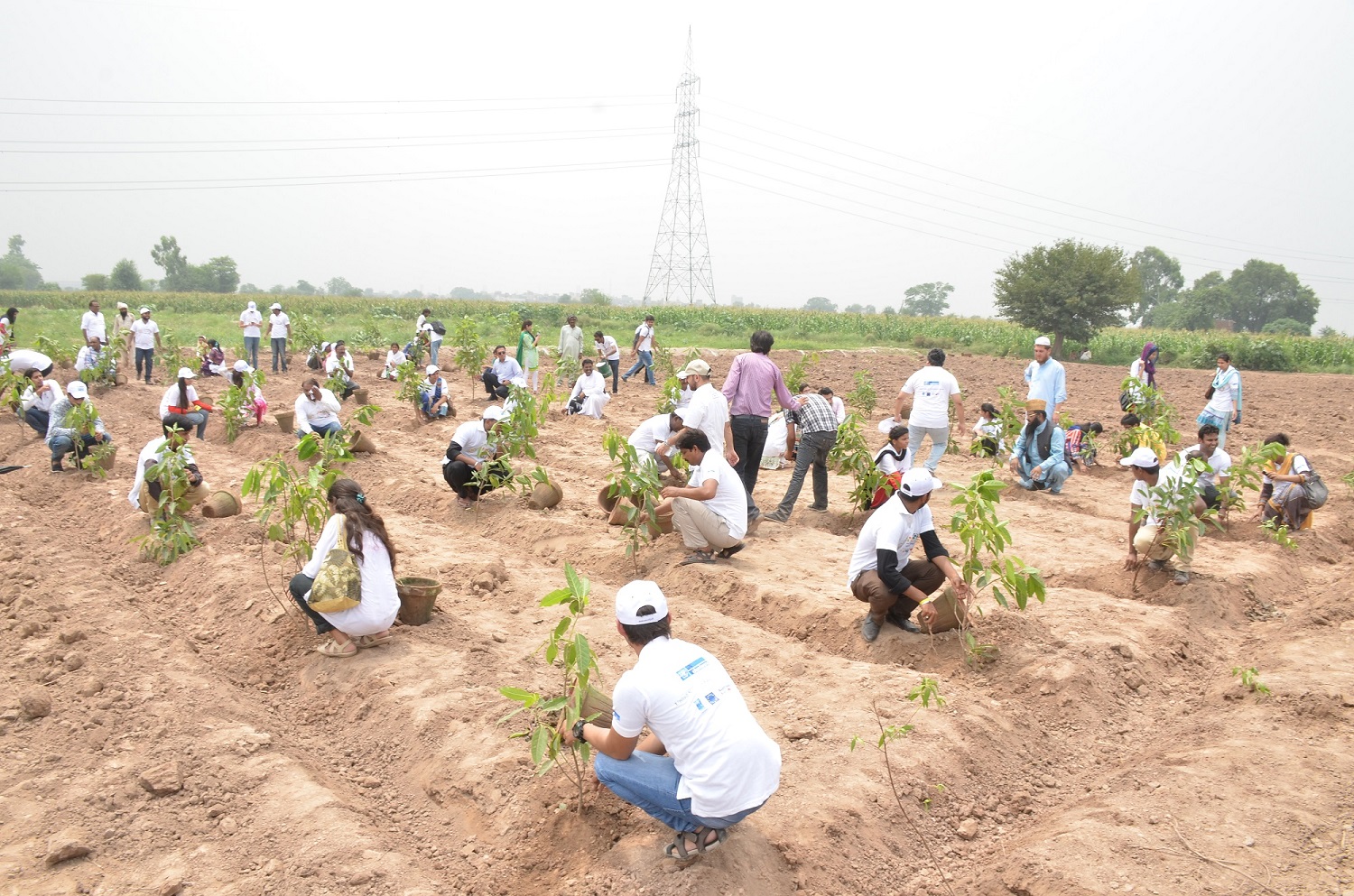 Pictures
Pictures
Questions and Answers
“We can begin by doing small things at the local level, like planting community gardens or looking out for our neighbors. That is how change takes place in living systems, not from above but from within, from many local actions occurring simultaneously”.